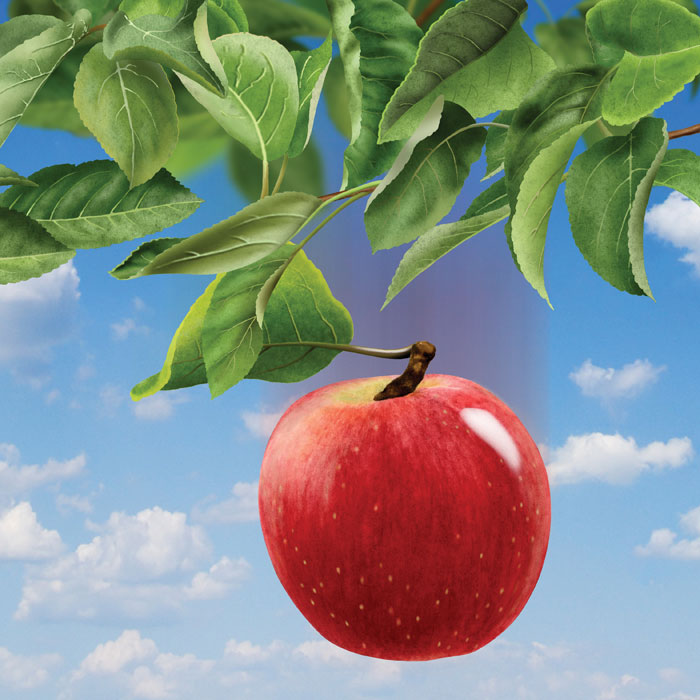 Potential Energy and 
Energy Conservation
Lectures by Dr Vijayakumar S
Lectures by Dr Sharafudeen K N
1
Outline
Gravitational potential energy
 Conservation of mechanical energy
 Conservation of energy: 
               (a)when gravity only does work
	   (b)when forces other than gravity do work
 Elastic potential energy
 Situations with both gravitational and elastic forces
 Conservative and non-conservative forces
 Conservation of energy
2
Physics of bungee jumping
How do energy concepts apply to the bungee jumper?
Yes, gravity does work and  kinetic energy (KE) increases when he comes down
or we can think of energy as being 
stored and transformed from one form to another
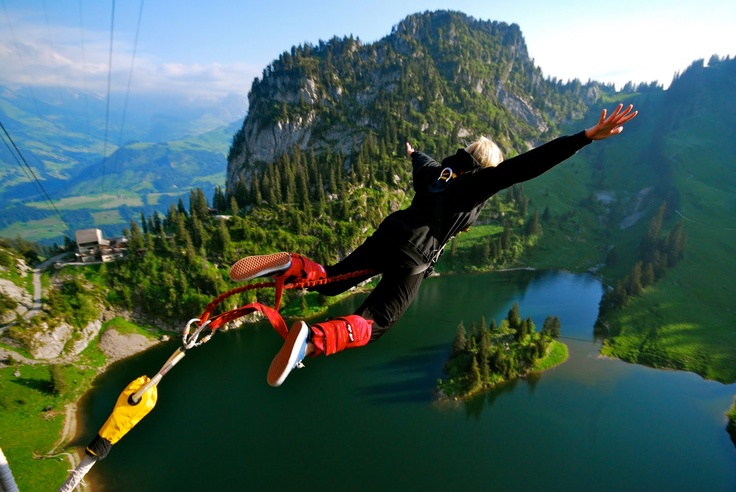 Energy associated with position of a system is called Potential Energy (PE).

PE associated with a body’s weight and height above the ground is called gravitational PE (Ugrav).
3
Gravitational potential energy
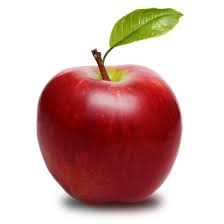 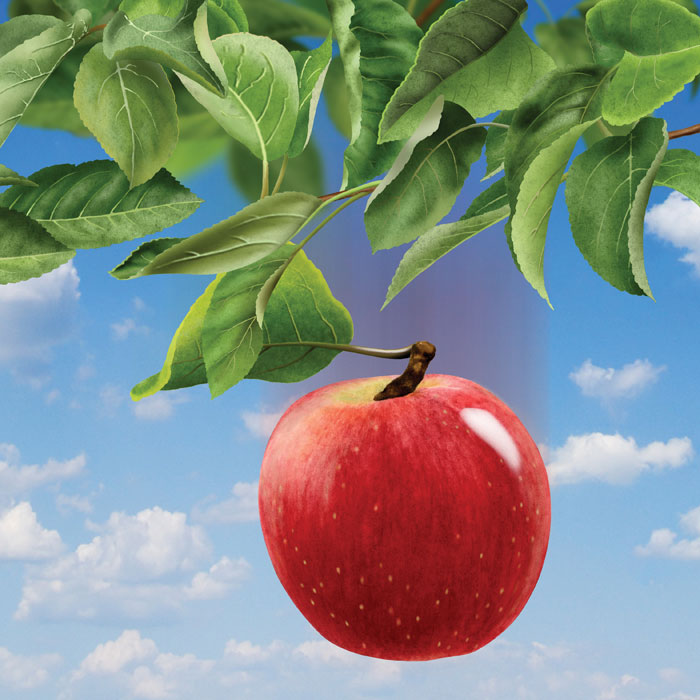 Work done by gravity to move the body
to the ground,
Fg = mg
y
Gravitational PE associated
 with a body,
Ugrav = mgy
4
Gravitational potential energy
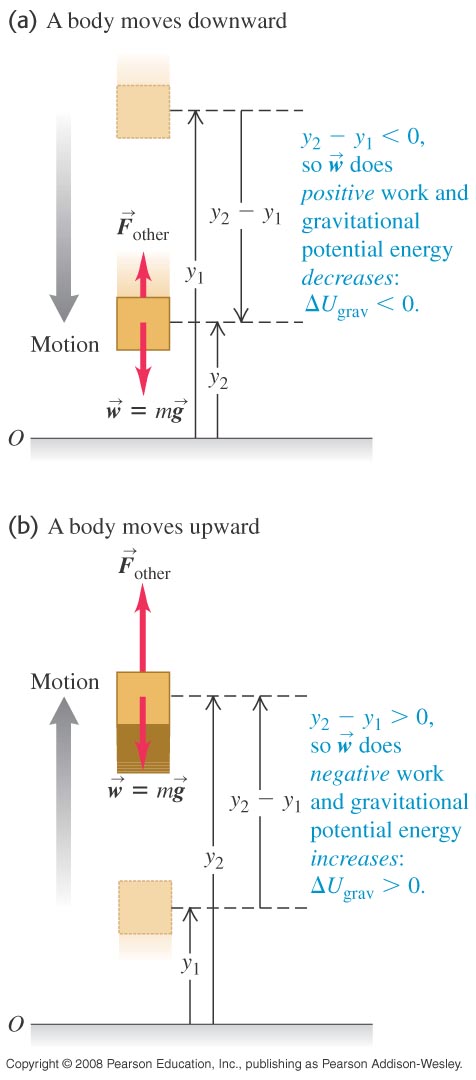 Work done by gravitational force to make 
a displacement from y1 to y2,
Reason for the -ve sign, 
when the body moves up, work done by gravity is negative 
      and the gravitational PE increases
when the body moves down, gravity does positive work, and 
      the gravitational PE decreases
5
Conservation of mechanical energy: when gravity only does work
The total mechanical energy of a system is the sum of its kinetic energy and potential energy.
A quantity that always has the same value is called a conserved quantity.
When only the force of gravity does work on a system, the total mechanical energy of that system is conserved.
6
Conservation of energy: 
when gravity only does work
E = U + K
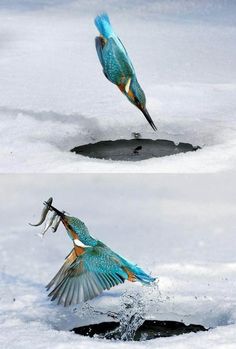 ENERGY
Variation of K, U and E with 
height of a body above the ground
K
U
h=0
h
HEIGHT
(ABOVE REFERENCE LEVEL)
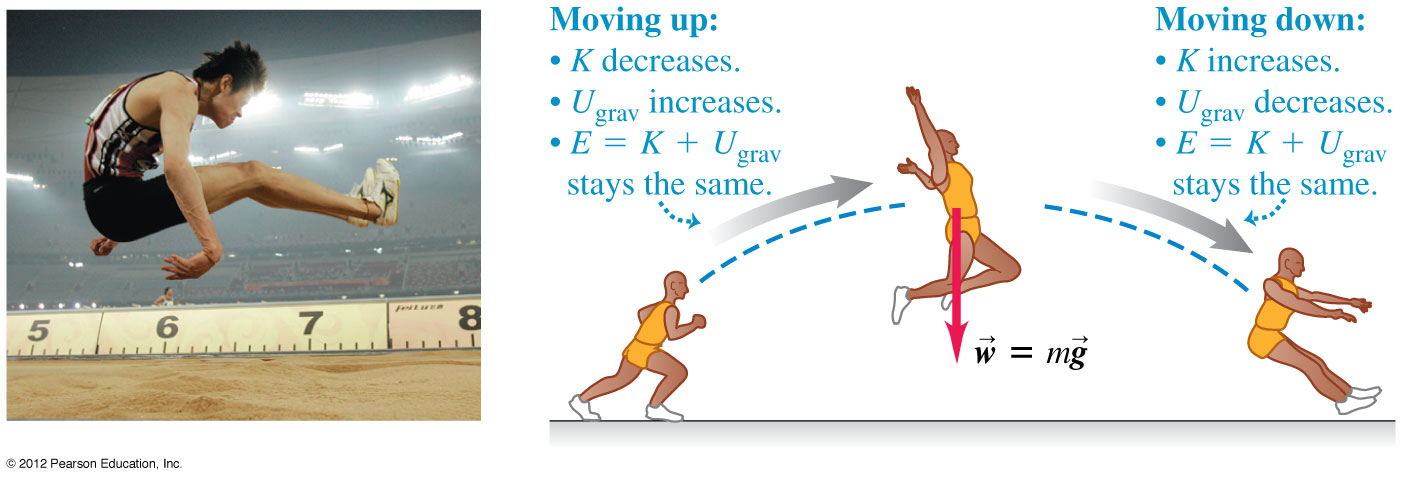 7
Conservation of energy: 
when forces other than gravity do work
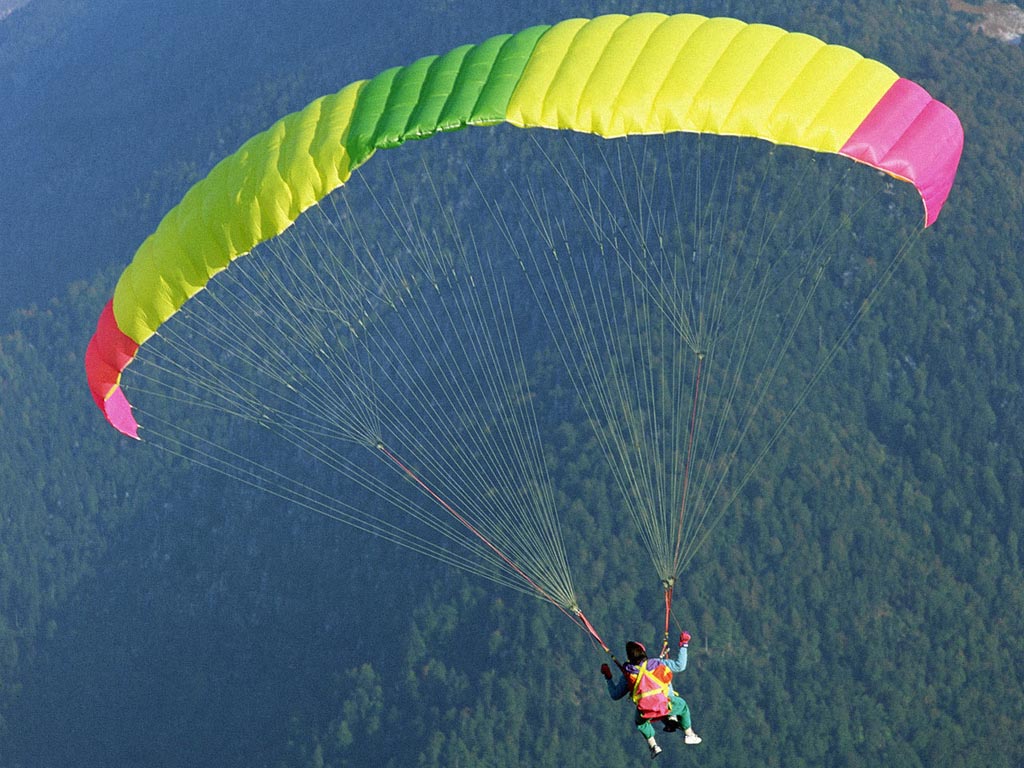 The work done by all forces other than the gravitational force equals the change in the total mechanical energy E of the system
F other
displacement
8
Energy in projectile motion
Two identical balls leave from the same height with the same speed but at different angles.
When the path is slanted or curved, work done
 by gravity is the same as though the body had
 been displaced vertically to a distance without
 any horizontal displacement
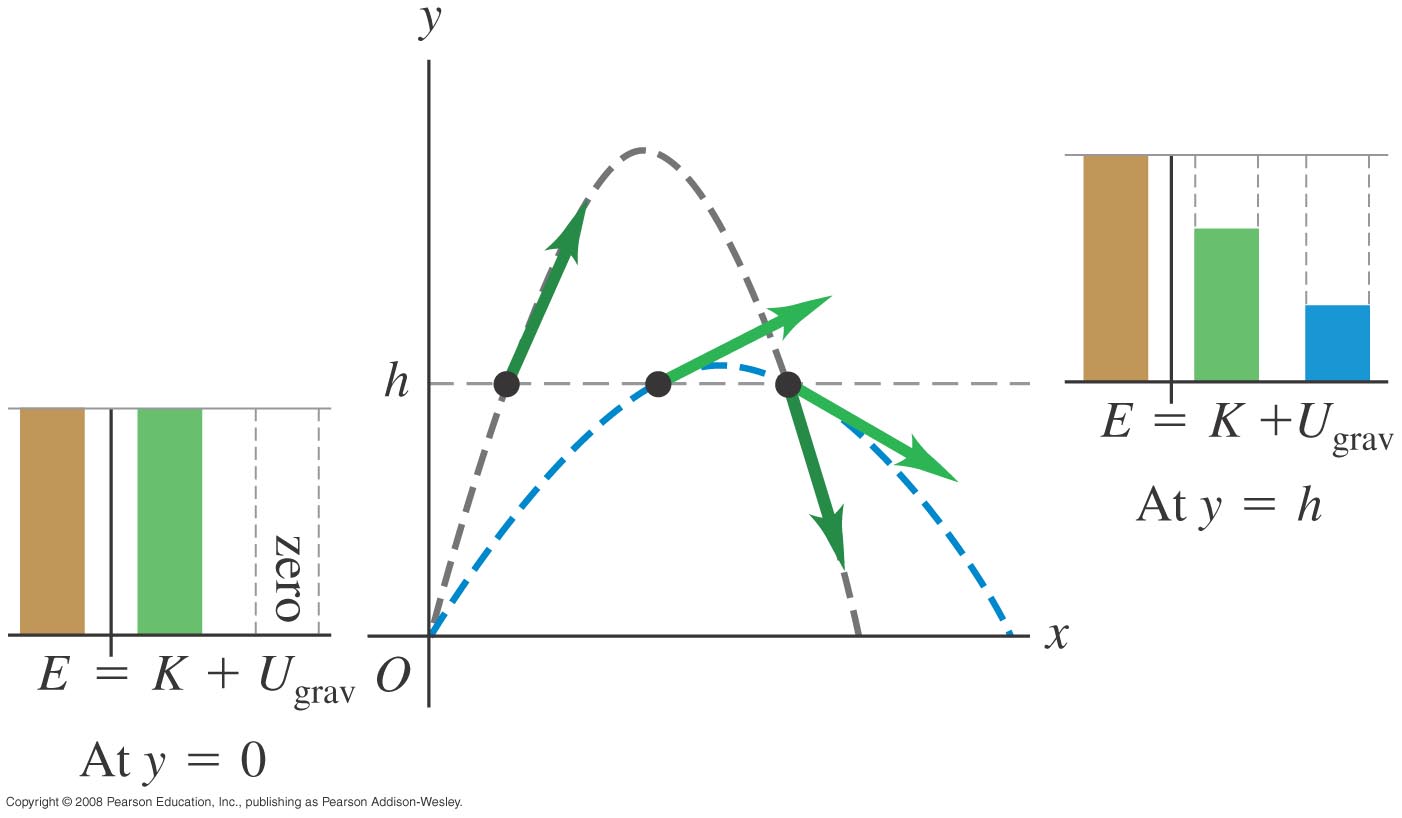 Thus the speed of a projectile 
at a given elevation h is always 
the same, if we ignore air resistance
9
Elastic potential energy
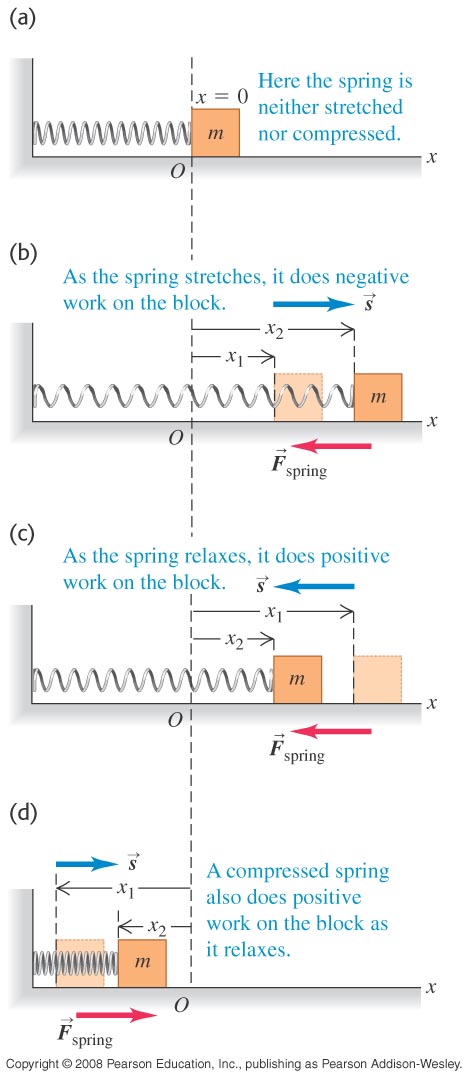 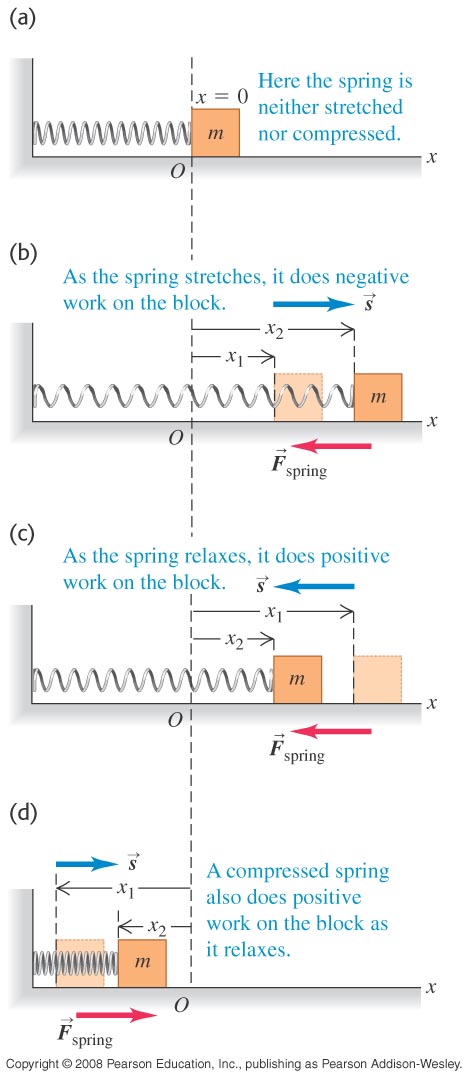 10
Elastic potential energy
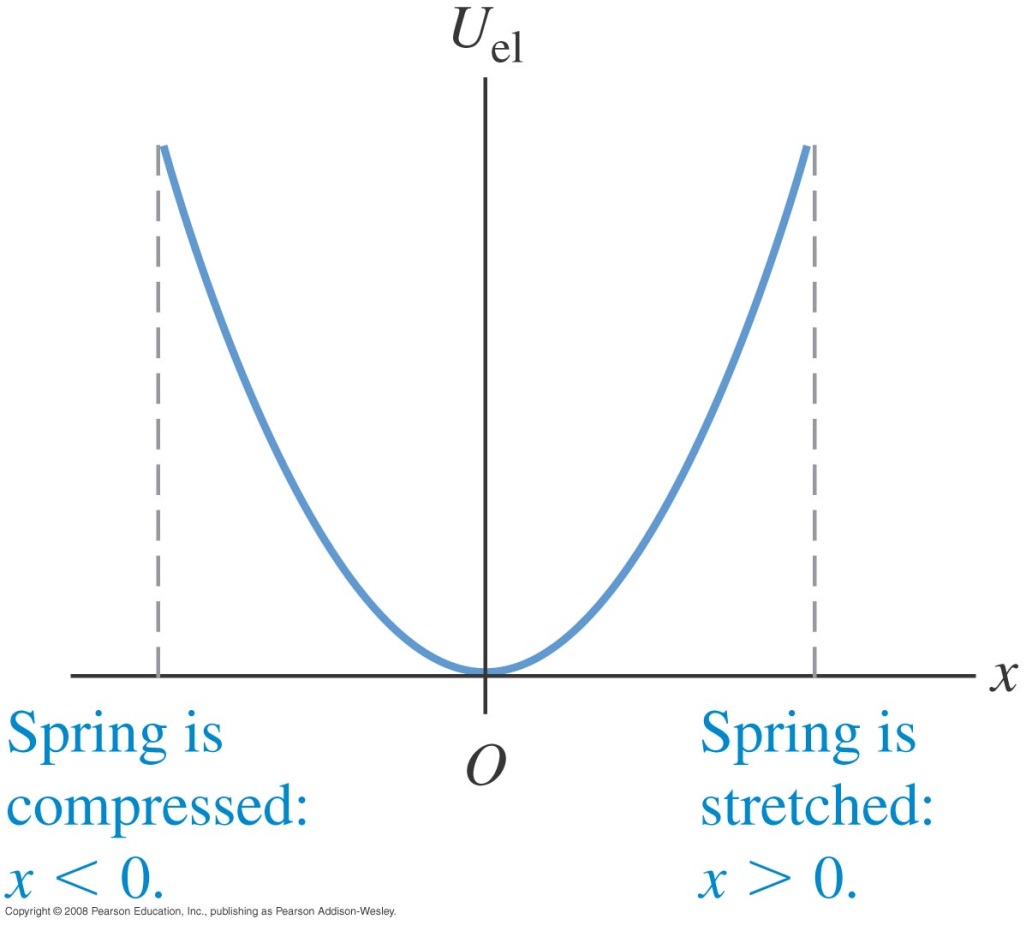 Figure at the right shows a graph of the elastic potential energy for an ideal spring
It can explain 
1. how a car reacts to ground on its suspension
2. the strength of a bungee jump rope so that there is safe landing
11
Situations with both gravitational and elastic forces
When a situation involves both gravitational and elastic forces, the total potential energy is the sum of the gravitational potential energy and the elastic potential energy
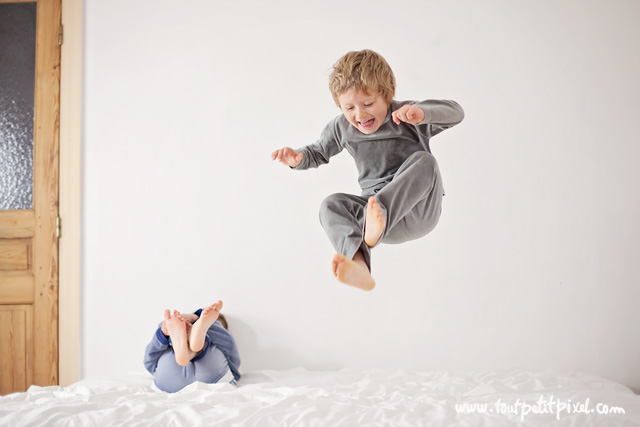 The work done by all forces other than the gravitational force or 
elastic  force equals the change in the total mechanical energy E (=U+K) of the system
12
Conservative and non-conservative forces
A conservative force allows conversion between kinetic and potential energy. Gravity and the spring force are conservative

The work done between two points by any conservative force:
	a) can be expressed in terms of a potential energy function
	b) is reversible
	c) is independent of the path between the two points
	d) is zero if the starting and ending points are the same

A force (such as friction) that is not conservative is called a non-conservative force, or a dissipative force
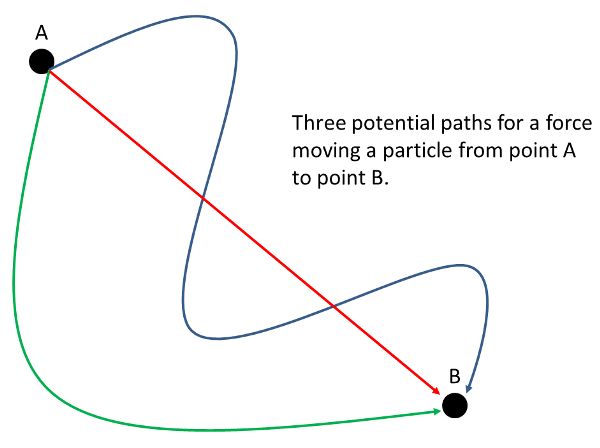 13
Conservation of energy
14
Calculation with elastic potential energy
A glider with mass m=0.200 kg sits on a frictionless, horizontal air track, connected to a spring with force constant k= 5.00N/m. You pull on the glider, stretching the spring 0.100m, and release it from rest. The glider moves back toward its equilibrium position (x=0). What is its x-velocity when x = 0.080 m?
As the glider start to move, elastic potential energy is converted 
to kinetic energy. Here only spring force does work on the glider, 
so Wother =0 and hence conservation of energy sets, E= Uel+ K= constant
15
Thank You
16